В Западной Европе происходят изменения:
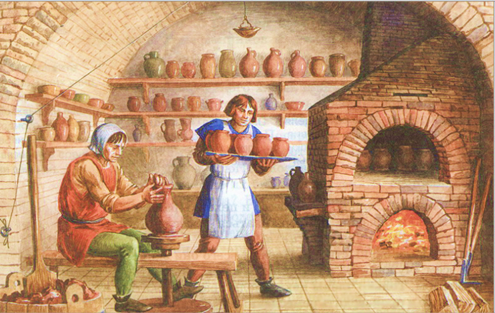 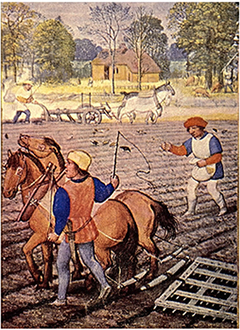 Развитие торговли
Рост городов Европы в XI – XIV веках
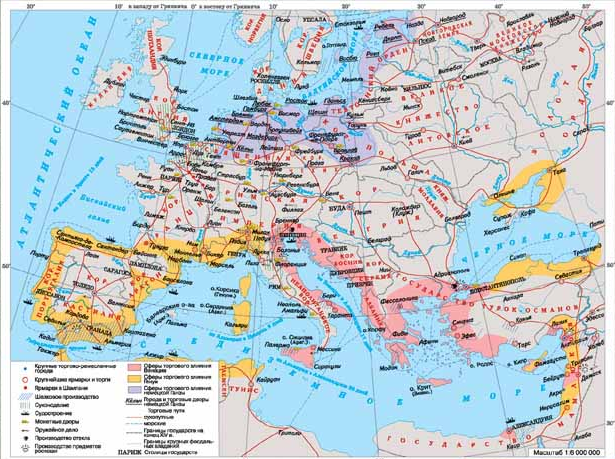 Централизованное государство –
это государство в котором все земли объединены в единую  государственную территорию с сильной королевской властью, 
   едиными органами управления,  законами, налогами и постоянным войском
Характерные черты централизованного государства
Король – главный правитель страны
Контроль короля над всеми землями
Складывание единого аппарата управления
Единые законы
Единые деньги
Постоянная армия
Сегодня на уроке я хочу
УЗНАТЬ…

ВЫЯСНИТЬ…

ПОНЯТЬ…
Кто был заинтересован в объединении Франции?

Как проходило объединение Франции?

Почему началось объединение Франции?

В чем значение объединения страны?
Определить значение объединения Франции
ПЛАН УРОКА
1. Предпосылки объединения страны
2. Кто был заинтересован в объединении страны
3. Первые успехи объединения
4. Генеральные штаты
Возникла необходимость в единой сильной власти короля, которая остановила бы войны и навела порядок в стране.
Кто выступил союзником короля в объединении страны?
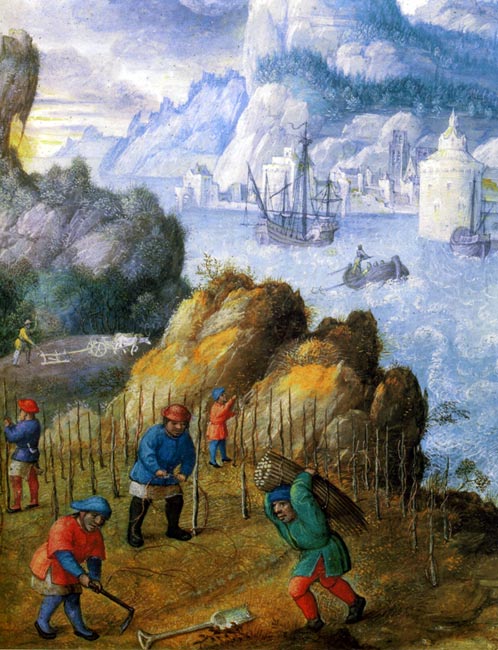 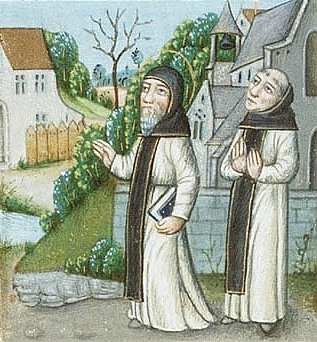 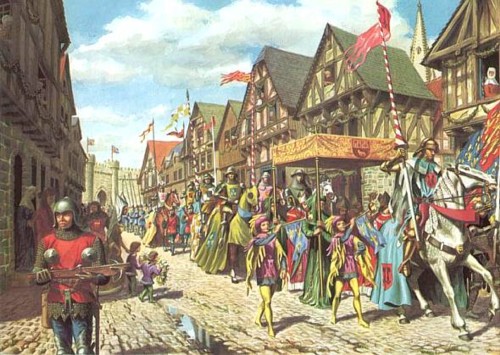 Крестьяне  обращались к королю с письменными жалобами на своих сеньоров и получали защиту
Духовенство церковь несла большие потери от междоусобных войн и произвола феодалов
Кто был заинтересован в объединении страны?
Горожане 
 получали от короля   грамоты на самоуправление, а города помогали королю деньгами и военными отрядами
Мелкие и средние феодалы  в борьбе с крестьянством нужна сильная королевская власть. Получить большие доходы на королевской службе
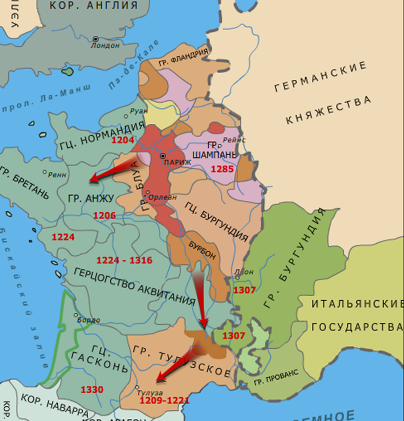 Филипп II Август  (1165–1223)
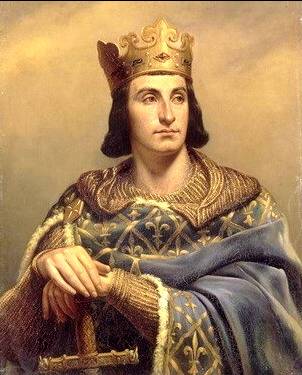 Завоевал Нормандию, Анжу, Мен, Пуатье. Территория королевского домена увеличилась в 5 раз.
 1214 г. – битва при Бувине. Король Филипп II Август отобрал у Англии почти все владения во Франции, оставив только часть Аквитании.
Создал королевский совет. Назначал чиновников в разные области
Людовик IX Святой (1226 – 1270)
Реформы
Судебная: Создал королевский суд. Издавал законы, действовавшие на всей территории страны.
Налоговая: создал счетную палату, отвечавшую за сбор налогов.
Денежная: приказал чеканить полновесную золотую монету, принимавшуюся на всей территории Франции.
Военная: создал наемную армию.
Запрещал междоусобные войны. Ввел правило «40 дней короля».
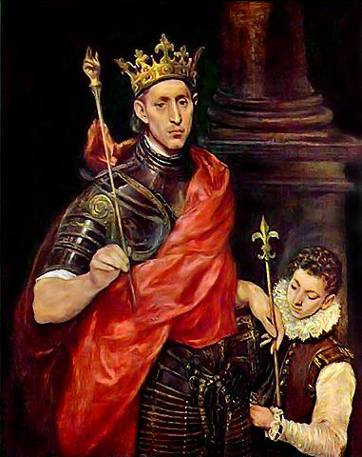 Филипп lV Красивый (1285 – 1314)
Расширял свои владения: при нем были присоединены графство Шампань и королевство Наварра. 
Продавал и сдавал в аренду различные должности, проводил насильственные займы у городов.
Вошел в историю как «король-фальшивомонетчик»: приказал чеканить монету с примесью дешевых металлов. 
Конфликт с папой Римским Бонифацием VIII
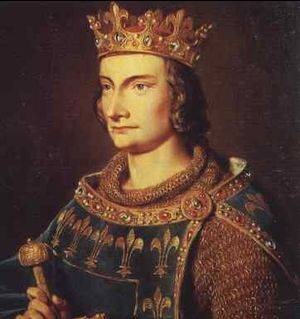 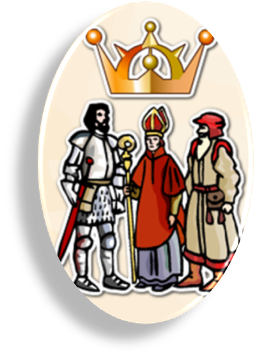 В борьбе  против Папы Римского Филипп IV стремился заручиться поддержкой сословий. В 1302 г. он созвал Генеральные штаты.
Генеральные штаты – собрание представителей сословий - духовенства, дворянства и  горожан.

Короли созывали Генеральные штаты, когда хотели ввести  налог, начать войну
Заседание Генеральных штатов
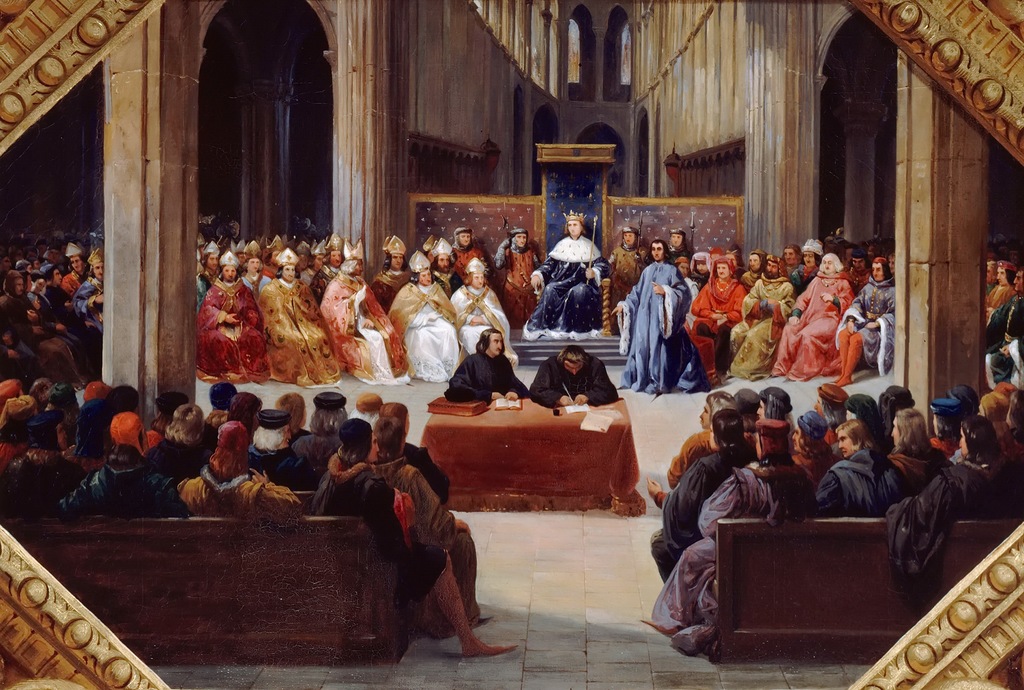 Сословная монархия – государство, в котором королевская власть опиралась на собрание представителей сословий
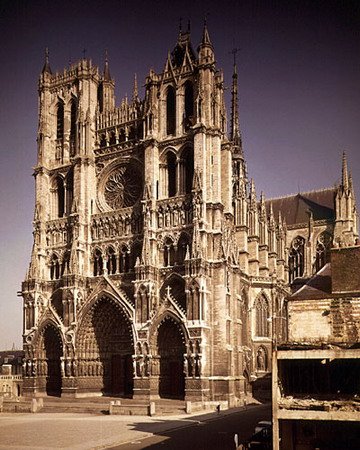 В чем значение объединения Франции?
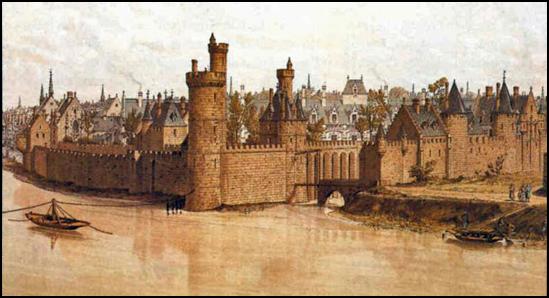 Продолжи предложение:Сегодня на уроке я узнал…Сегодня на уроке мне понравилось…Я испытывал трудности при…
Домашнее задание
§18; контурная карта с.5 задание 2, 3

2) Творческое задание: составить кроссворд по теме урока или написать мини-сочинение по теме «Заседание Генеральных штатов»